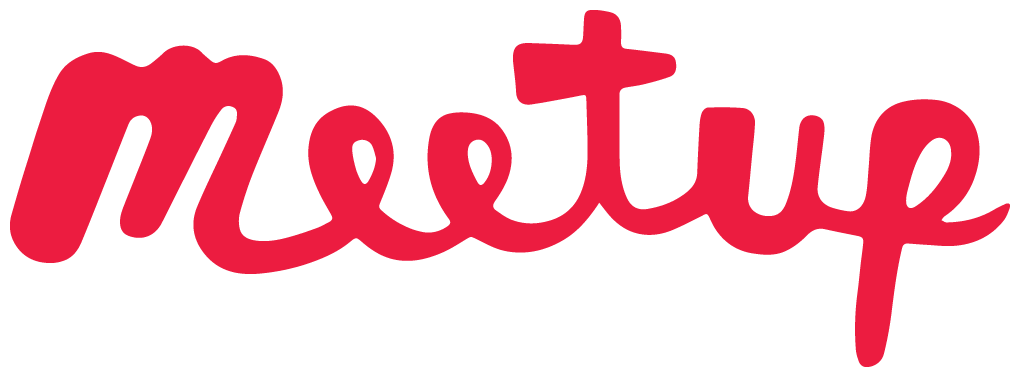 DC Distributed Health Blockchain Innovation Working Group
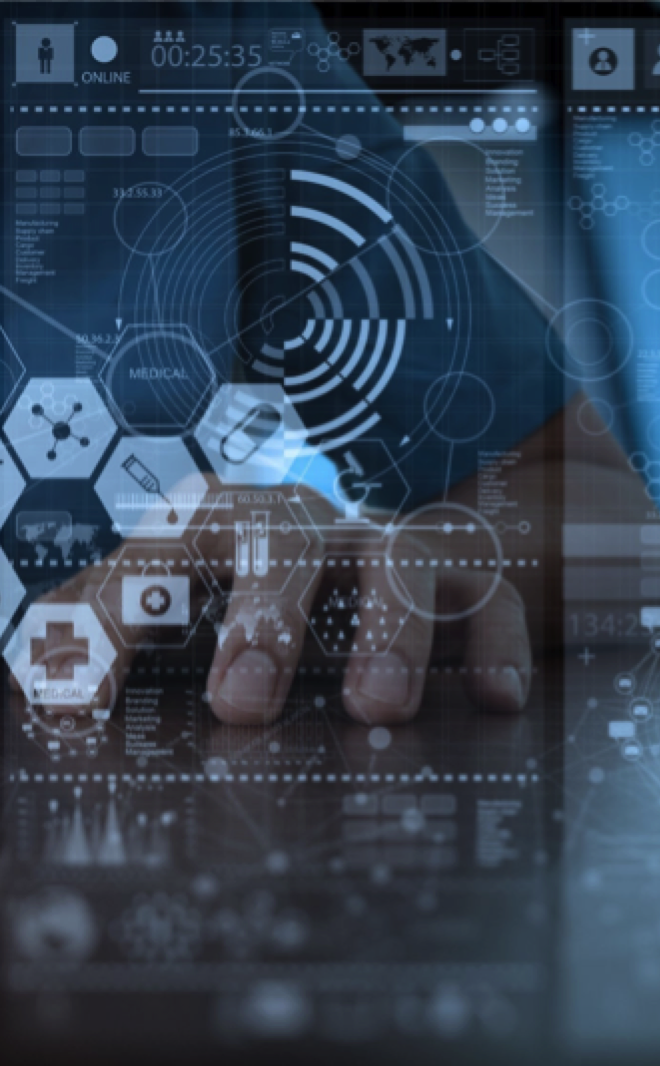 “Virtual Third-Tuesdays” Session One: Foundations of Group Charter

Presented by:
Heather Flannery, Group Organizer
Thank you to first attendees, welcome to “Virtual Third-Tuesdays”
First Attendee Poll
Review Draft Charter
Group Mission and Vision
Two Formats plus LinkedIn Group
Objectives by Format
Intellectual Property Intentions
Incubation, Acceleration, and Growth
Notional Sector Teams
Collaboration Between Meetups
Second Attendee Poll
Group Q&A, Discussion 
Next Actions and Upcoming Meetups:
Tysons First-Wednesdays: 11/1 at 6:00PM, Tysons VA TBD
Virtual Third-Tuesdays: 11/21 at 8:00PM, GoToWebinar
Agenda8:00-9:30PM Eastern TimeOctober 17th 2017
2
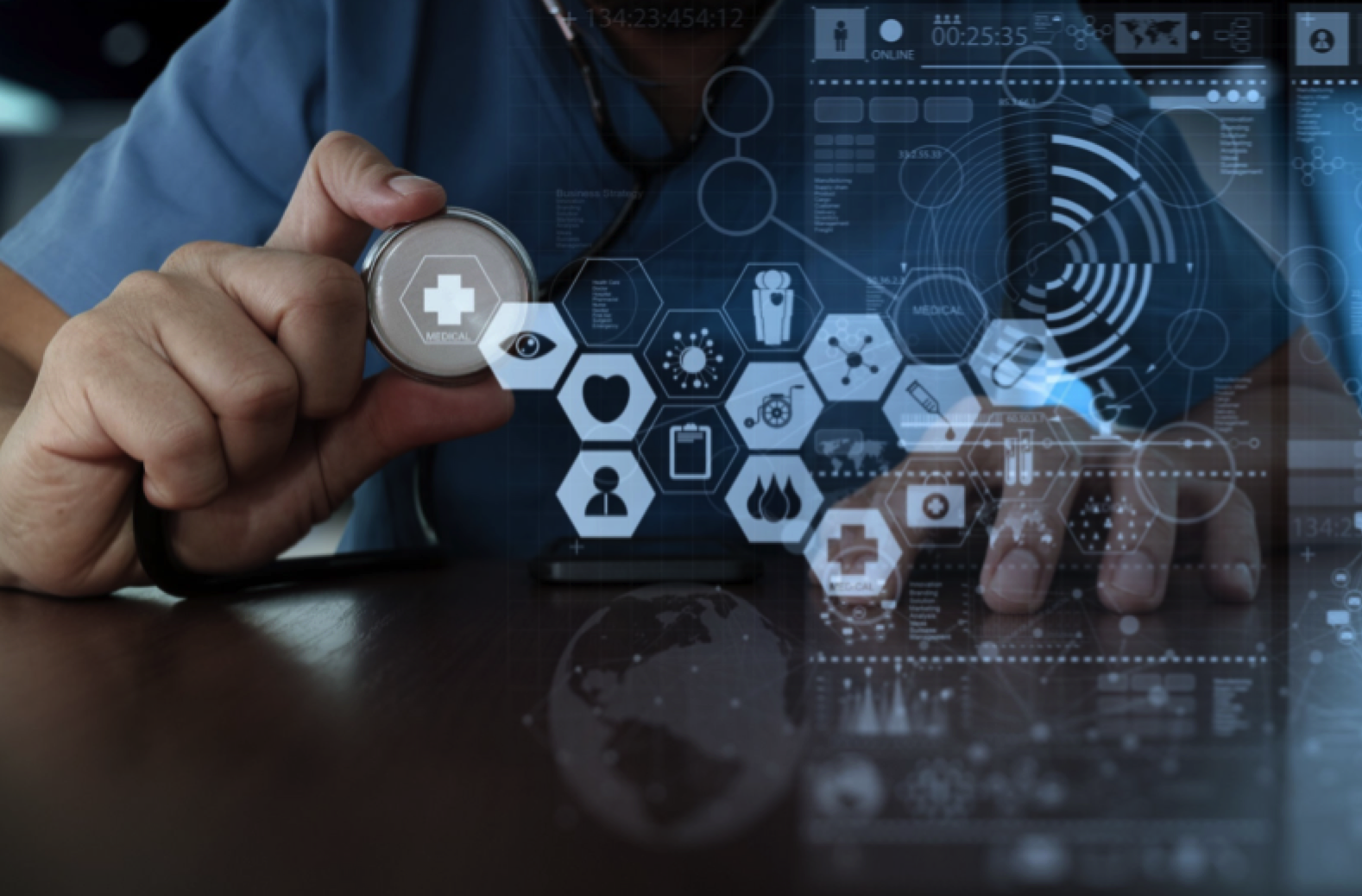 First PollWho are we?
3
Group Mission and  Vision
Mission
Vision
4
Two Meetup FormatsCollaboration, Education, and Project Execution Tools
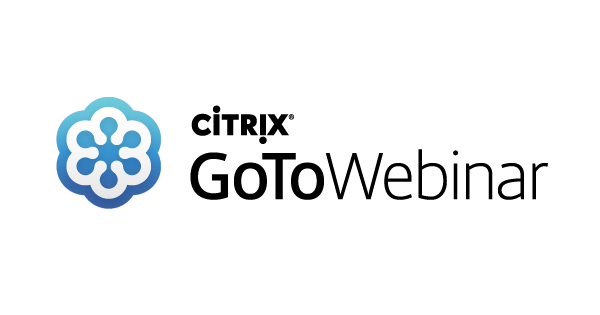 Tysons Corner, Virginia (DC suburbs)
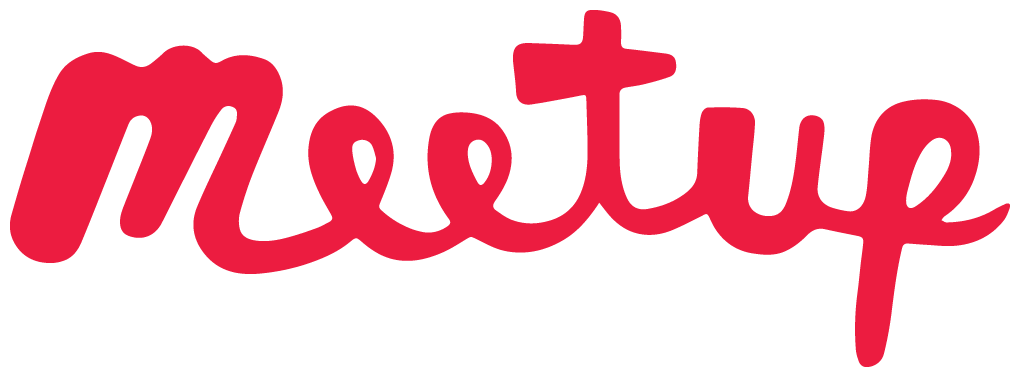 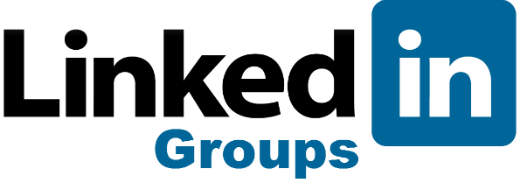 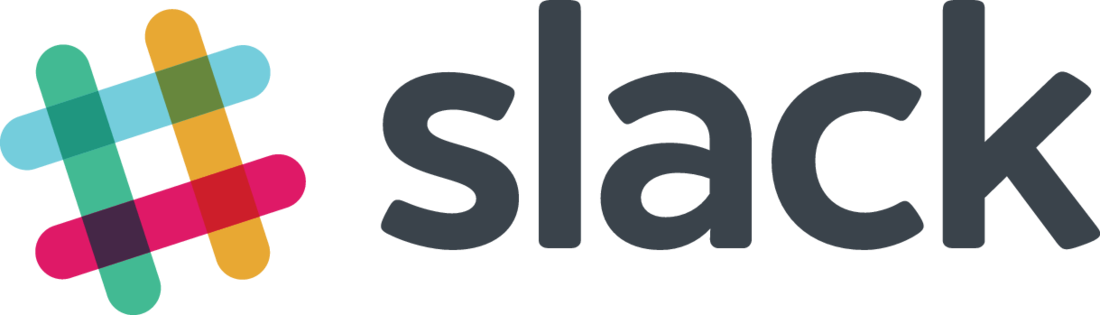 5
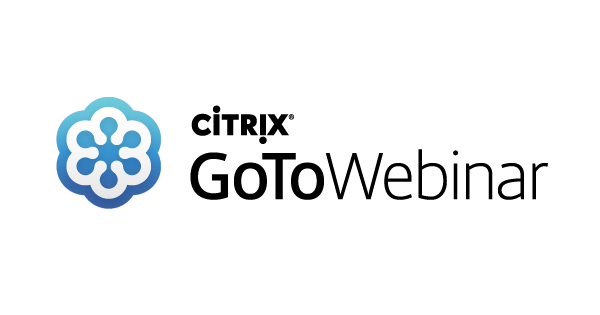 Tysons Corner, Virginia (DC suburbs)
Group Objectives by Format
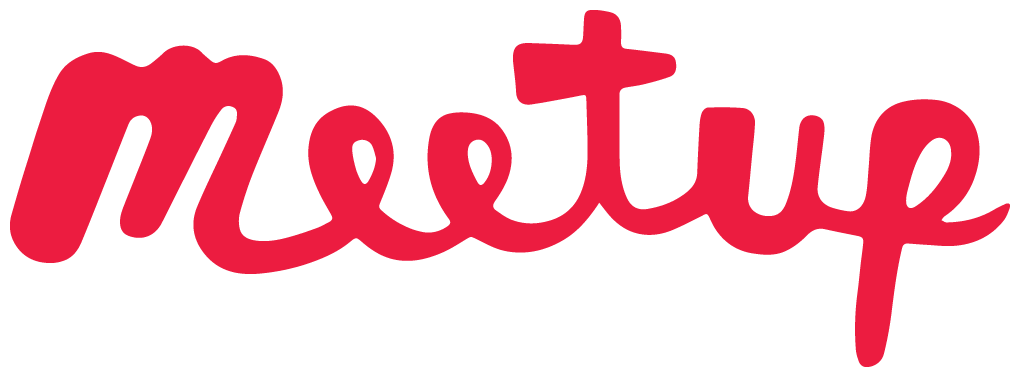 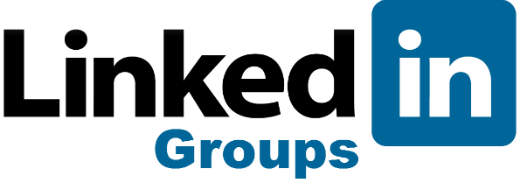 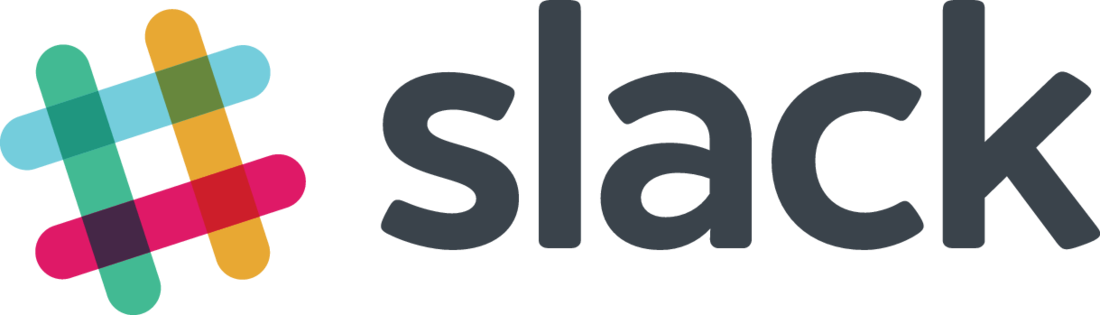 Collaboration
Networking
Sector Team Breakouts
Sector Team Group Presentations
Governance Processes
No-Cost Education via Guest Speakers
Scalable Input and Feedback
Scalable Access to Resources
Scalable Discovery and Informal Market Research
Panel Discussions to Engage in Respectful Debate
6
IP Created by Group
Always identified up front as Group-originated 
Intended for Creative Commons designation
Examples: standards contributions, infographics, educational materials, content shared at Meetups
IP Intended for Commercialization
Not organized or governed by Group
Organized solely via legal entities owned/controlled by Group members
Intellectual Property Intentions
7
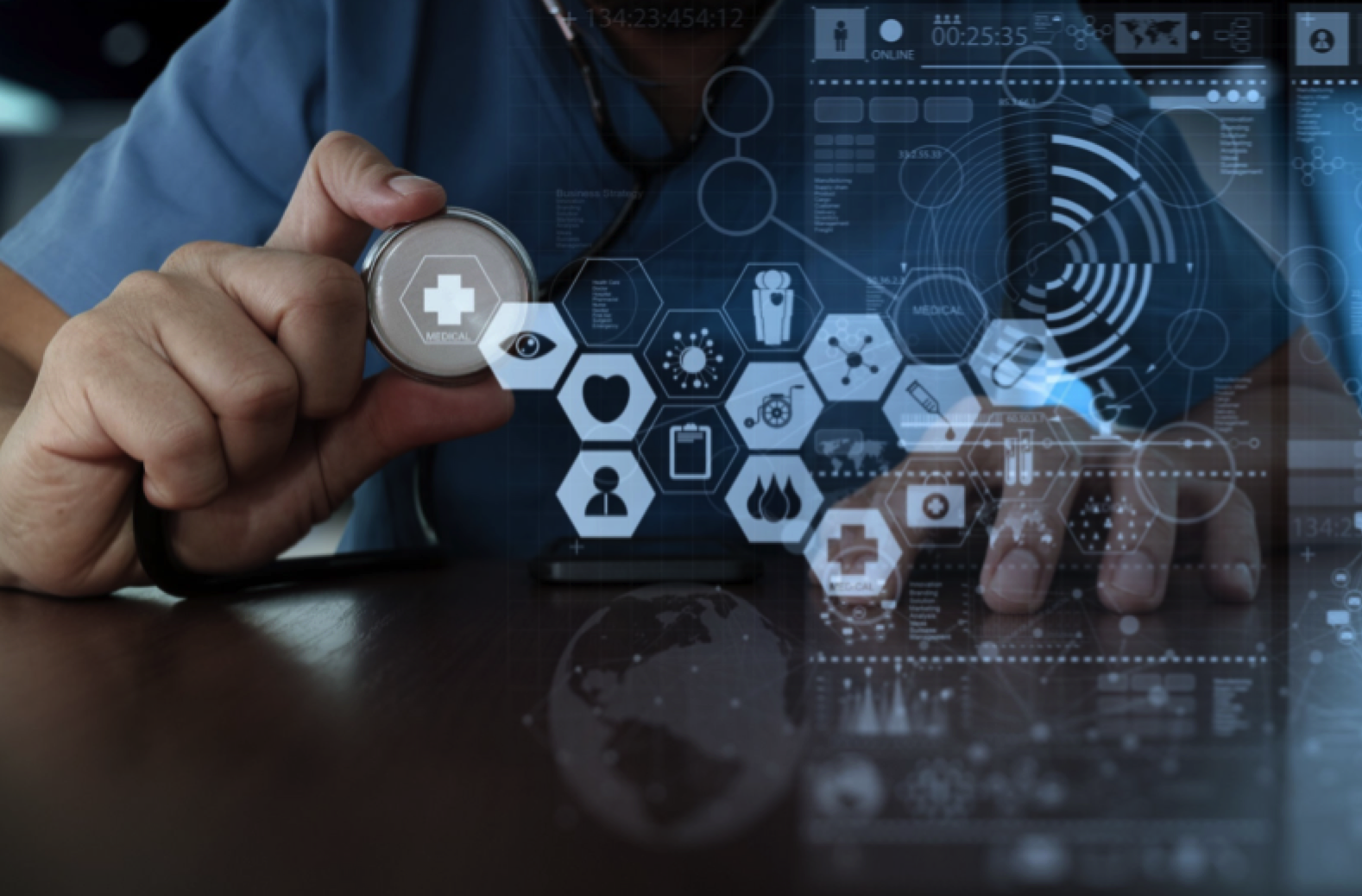 Group DiscussionReactions to Charter and Intended Participation
8
Finalizing Charter
Formation of first Sector Teams
Meetup.com and Slack: Activation of Project Collaboration Zones
Recruitment and Announcement of Speakers for Upcoming “Virtual Third-Tuesdays” and new venue for “Tysons First Wednesdays.”
Upcoming Meetups:
Tysons First-Wednesdays: 11/1 at 6:00PM, Tysons VA TBD
Virtual Third-Tuesdays: 11/21 at 8:00PM, GoToWebinar
Please invite colleagues to join Meetup Group:
http://meetu.ps/c/3xtnv/1FxDQ/f  or
Go to Meetup.com, click on “Explore” in upper right, and search for “DC Distributed Health” – we’re the only Group that pops up.
Next Actions, Events, and Inviting Colleagues
9